ECONOMÍA COLABORATIVA

Socio: IDP
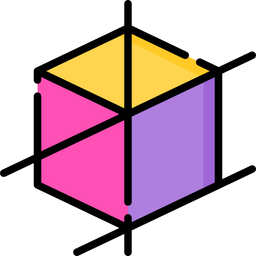 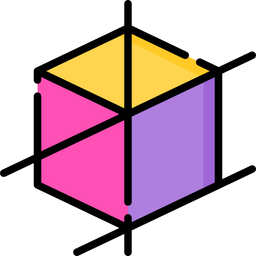 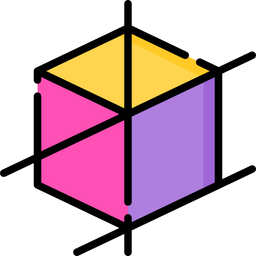 Objetivos y metas
Al final de este modulo serás capaz de:
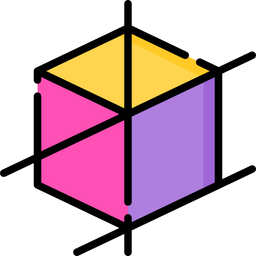 Comprender los valores y las principales características de la economía colaborativa
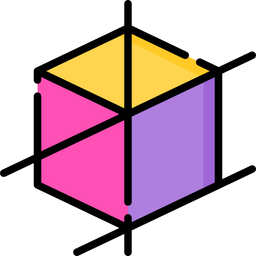 Conocer las diferencias entre economía tradicional y economía colaborativa
Crear una empresa en la economía colaborativa
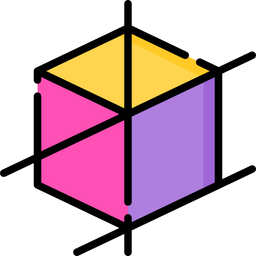 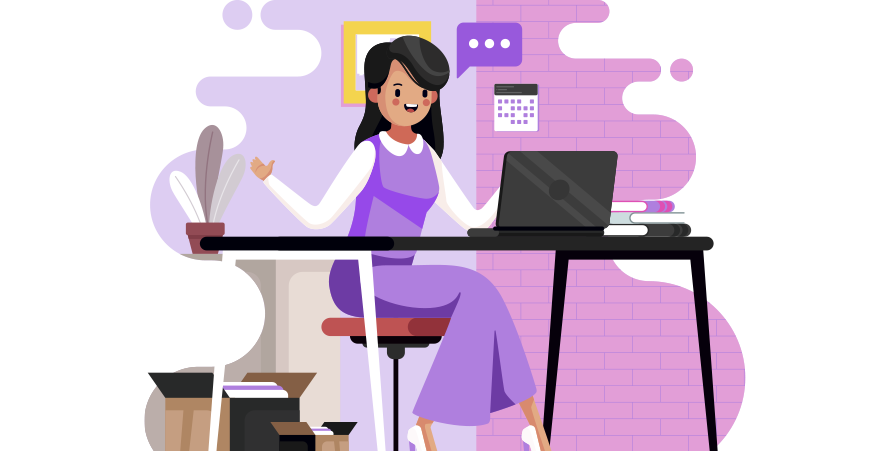 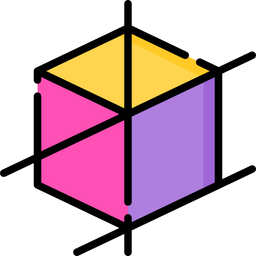 Garantizar y adecuar la oferta y la demanda en una plataforma de intercambio
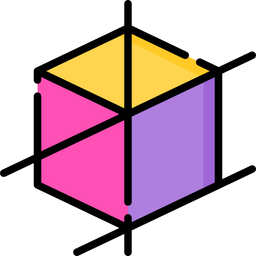 Ser competitivas e innovadoras en el mercado de la economía colaborativa
Índice
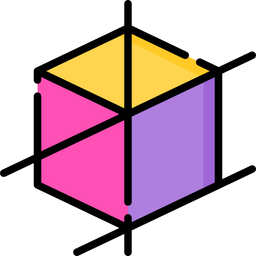 Unidad 1 - Introducción a la economía colaborativa
Sección 1: 	Una definición 
Sección 2: 	Características principales
Sección 3: 	Historia de Economía colaborativa				
Sección 4: 	Ventajas e inconvenintes de los proveedores de servicios
Sección 5: 	Tipos de plataformas
Sección 6: 	La matriz Perren y Kozinest
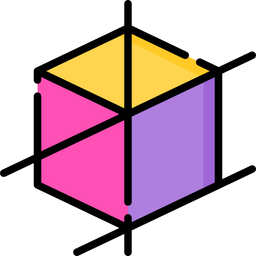 Unidad 2 – Cómo empezar un negocio Economía colaborativa
Sección 1: 	Idea de negocio
Sección 2: 	Cómo empezar
Sección 3: 	Oferta y demanda
Sección 4: 	Abastecimiento colectivo
Sección 5: 	Consejos y trucos
Sección 6:	Cómo ser competitiva
1. Economía colaborativa– Una definición
La economía colaborativa puede describirse como un nuevo modelo económico en el que los bienes y recursos se intercambian o comparten entre individuos y grupos de forma colaborativa, de modo que los activos físicos se convierten en servicios.
La economía colaborativa está estrechamente relacionada con el desarrollo de las nuevas tecnologías de la información y la comunicación, que se combinan con modos de funcionamiento comunitarios permanentes.

He aquí algunos de los ejemplos más famosos:
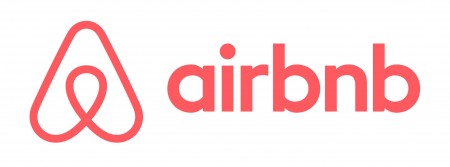 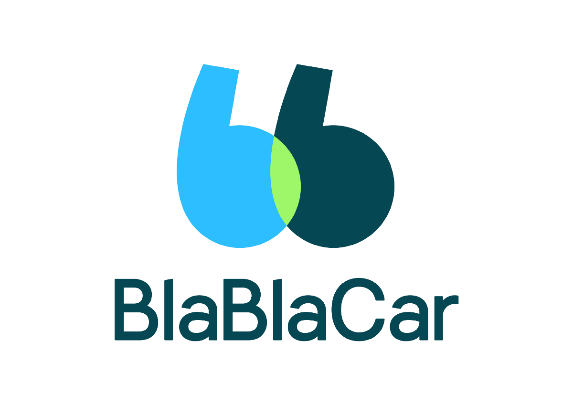 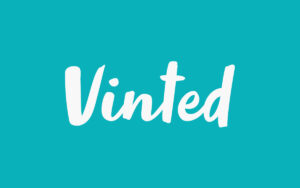 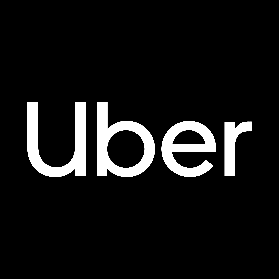 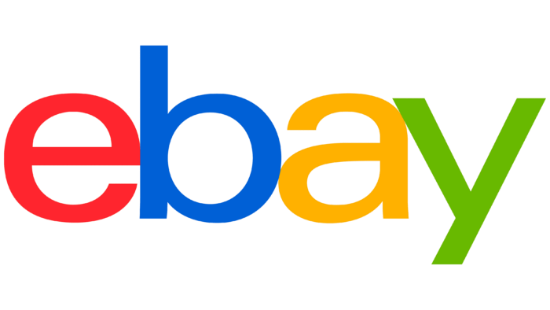 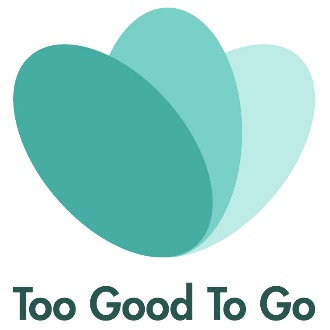 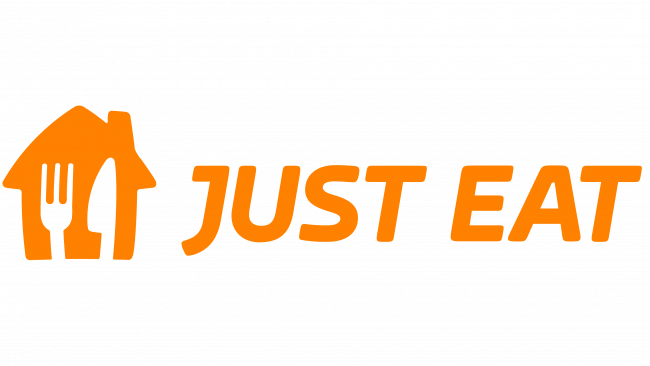 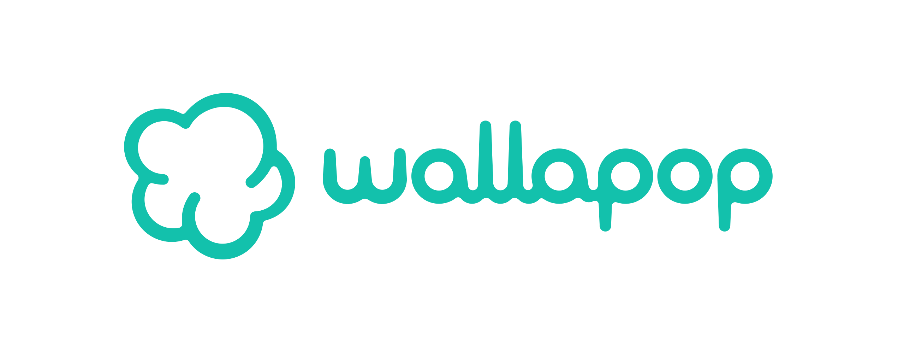 1. Economía colaborativa– Características principales
Consumo colaborativo
(Uso de bienes en lugar de propiedad - acceso temporal a bienes mediante préstamo o alquiler)

Cambio de igual a igual (proveedores de servicios en contacto directo con los consumidores - Relaciones humanas entre iguales)
La oferta y la demanda coinciden en las plataformas digitales(plataformas de dos caras)
Explotación/mejor utilización de los activos menos utilizados
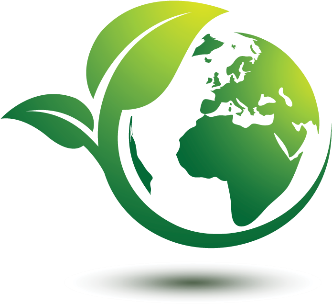 Exchange goods between consumers

Buy less

Less need to manufacture new products

Less pressure on natural resources

Cutting pollution and waste across the whole supply chain

Protect the environment
Reducción del impacto medioambiental, sostenibilidad
(contra el despilfarro y el consume excesivo)
1. Economía colaborativa– Historia de la economía colaborativa
Economía colaborativa se ha desarrollado en Estados Unidos a partir de 2008 como reacción a la crisis financiera.
Sin embargo, su idea básica es relativamente antigua; lo innovador es cómo la tecnología de red hace posible el intercambio a escala mundial. Este modelo demuestra que las tecnologías digitales afectan profundamente a la estructura social y a las interacciones sociales.
La economía colaborativa ha sido uno de los mercados de más rápido crecimiento de la historia.

Desde 2010, los inversores han aportado más de 23.000 millones de dólares en financiación de capital riesgo a empresas de nueva creación que utilizan un modelo de negocio basado en acciones.

Este fenómeno adquirió gran popularidad gracias a dos empresas emergentes de San Francisco: Airbnb y Uber. Esta última se convirtió en 10 años en la mayor empresa de taxis del mundo. Ha revolucionado los servicios de transporte al poner en contacto directo a conductores autónomos con otras personas a través de una plataforma digital.
¿Sabías que…?
El término Uberización se utiliza para indicar el fenómeno económico de:
Eliminar al intermediario
Digitalización de los servicios
Facilidad administrativa
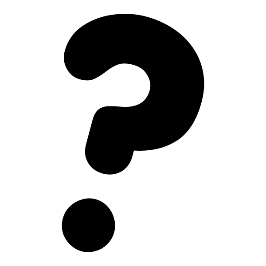 1. Economía colaborativa– Ventajas e inconvenientes de los proveedores de servicios
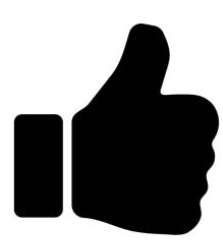 Nuevos yacimientos de empleo

Horarios de trabajo flexible

Posibilidad de realizar más trabajos

Remuneración gratuita y atractiva
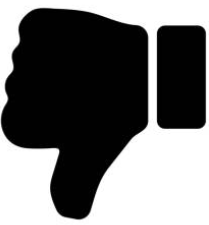 Dependencia de la tecnología

Seguridad limitada

Falta de regulación legislativa y competencia desleal
1. Economía colaborativa– Tipos de plataformas
Perren y Kozinest en su trabajo de investigación Lateral Exchange markets (2018) proporcionaron una herramienta para comprender mejor los diferentes tipos de empresas que operan en la economía colaborativa.

La herramienta adopta la forma de una matriz que incluye dos dimensiones en las que se basan cuatro tipos de plataformas de Economía colaborativa
1. Consocialidad
El grado en que los miembros de las plataformas participan en una interacción social.

2. Intermediación de la plataforma
Grado en que las transacciones fluyen hacia un proveedor de la plataforma.
1. Facilitadores

2. Foros

3. Cazatalentos

4. Centros
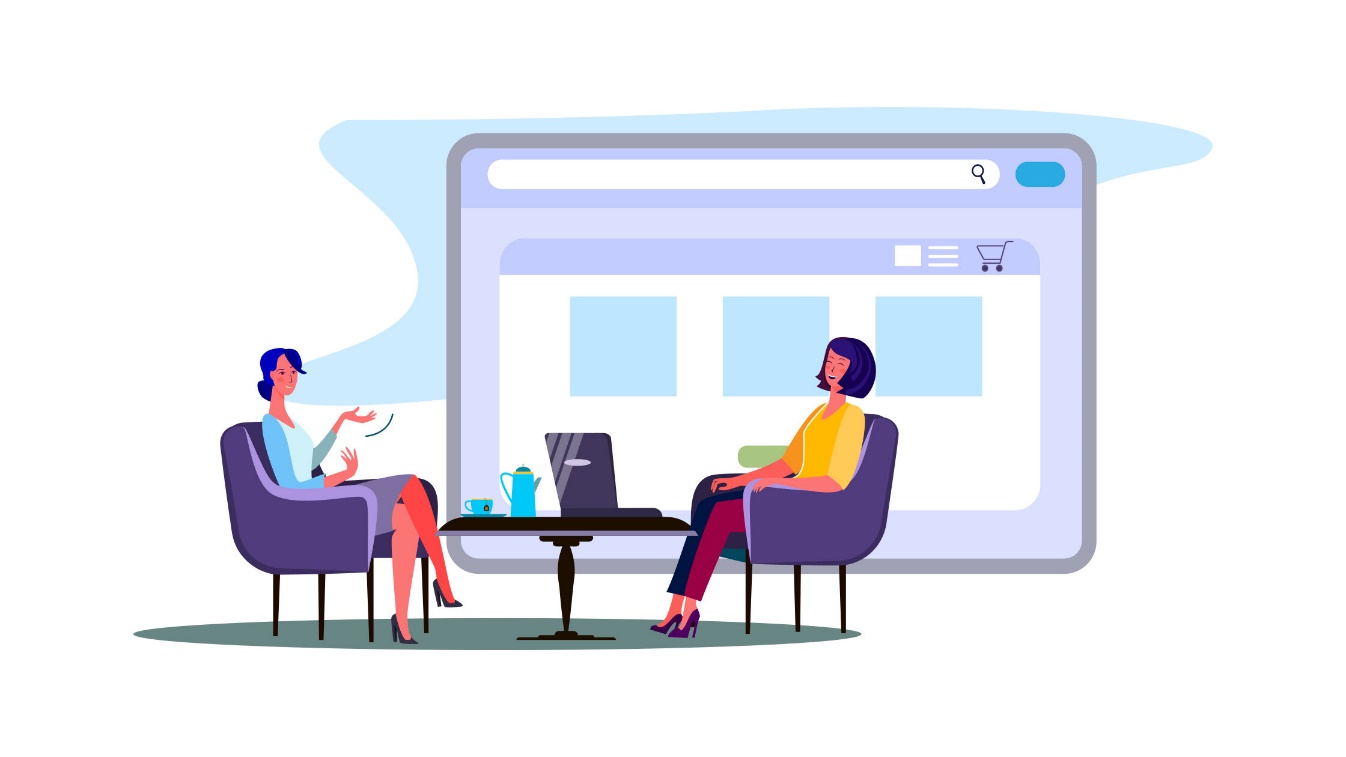 1. Economía colaborativa– La matriz Perren y Kozinest
Tipologías de Economía colaborativa – Perren y  Kozinest (2018)
Foros
Conectar actores
Cazatalentos
Actores en pareja
Alta
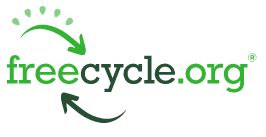 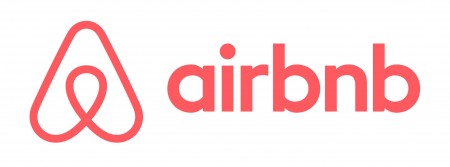 Consocialidad
Centros
Centralizar el intercambio
Facilitadores
Equipar a los actores
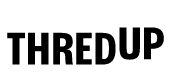 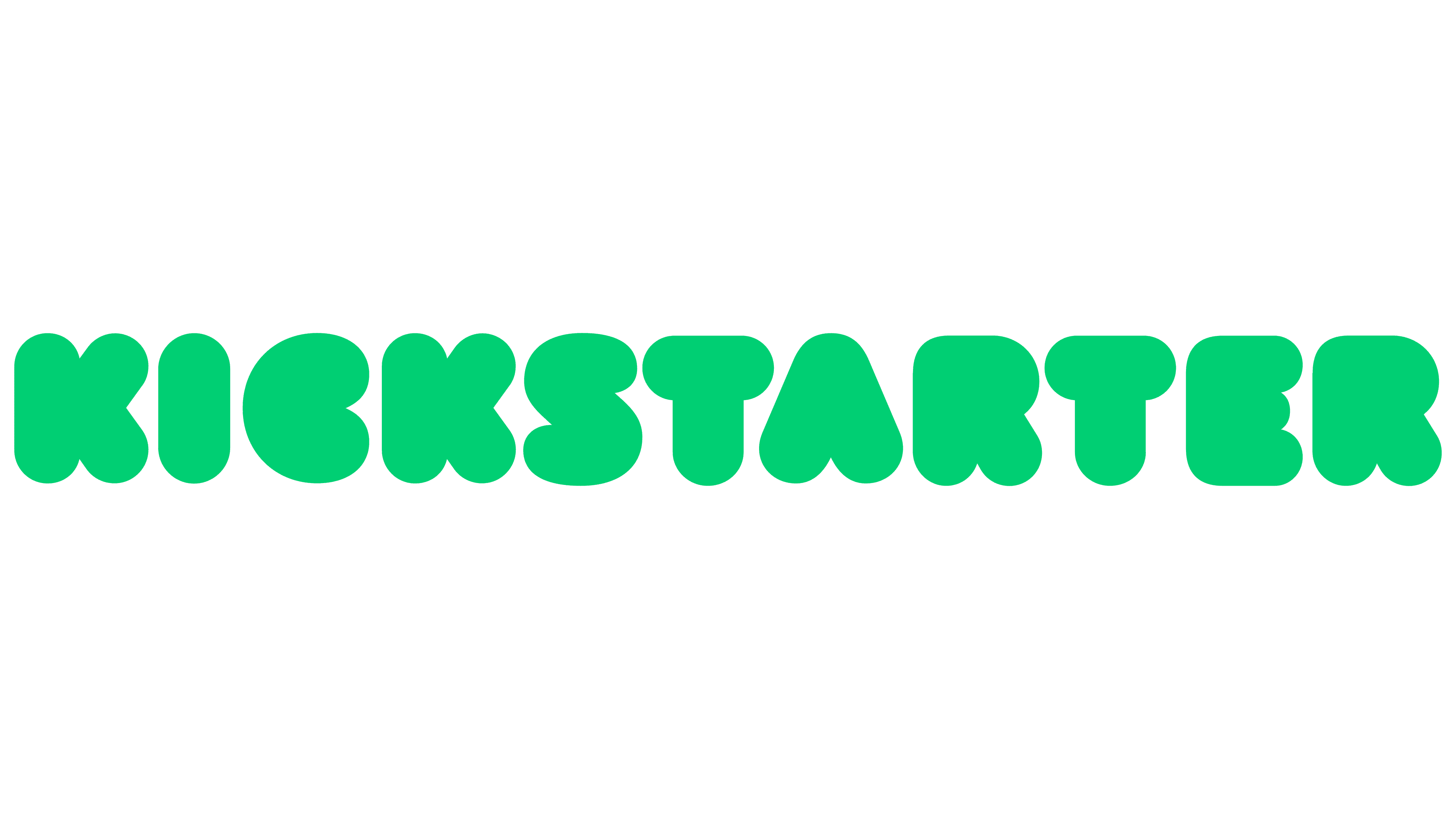 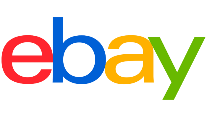 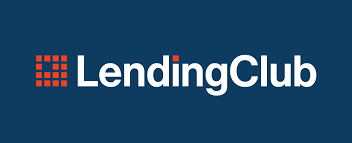 Baja
Alta
Baja
Plataforma de intermediación
2. Cómo empezar un negocio en Economía colaborativa– Idea de negocio
Para lanzar un negocio en la economía colaborativa, es importante:

"Tómate tu tiempo para buscar problemas reales que necesiten soluciones reales, problemas que puedan resolver mejor las propias comunidades". Compartir es bueno (Buczynski, 2013)

Para inspirarse, éstas son algunas ideas de negocio potenciales que podrían ajustarse a un grupo destinatario concreto o a un contexto local.
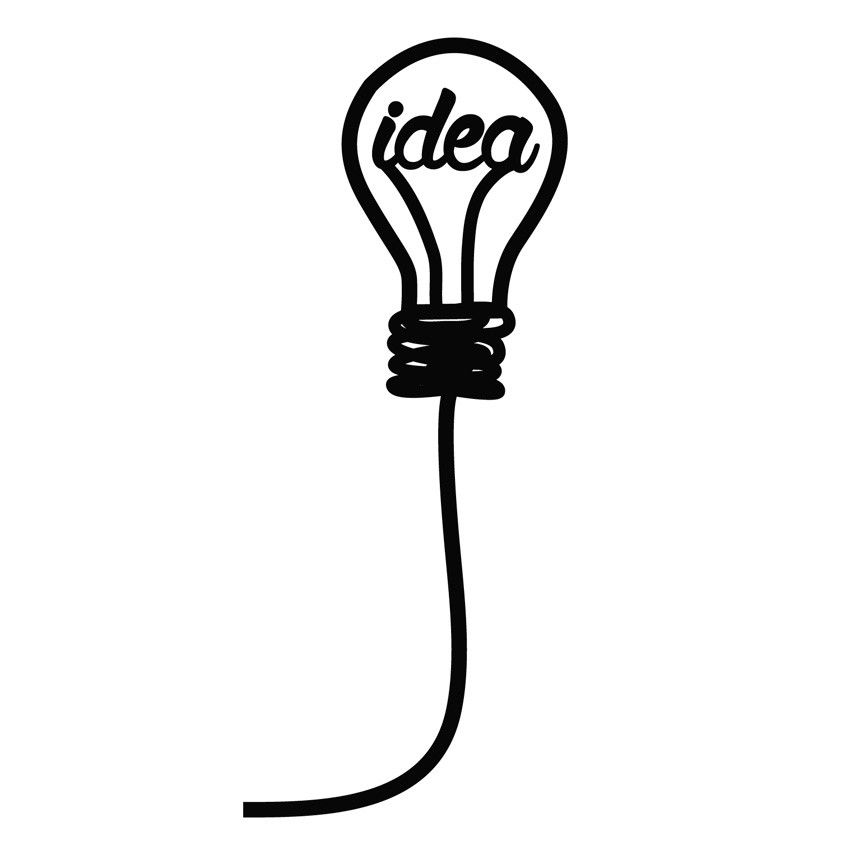 2. Cómo empezar un negocio en Economía colaborativa –  Cómo empezar
En primer lugar, realizar una investigación documental para descubrir "problemas reales que necesitan soluciones reales".

Después de identificar la idea de negocio, basándote en tu experiencia y en los resultados de la investigación documental, prueba y valida tu idea.
Un buen ejemplo: 
La fundadora de la aplicación para compartir alimentos OLIO (véase la Buena Práctica de este módulo), validó su idea en un grupo de WhatsApp, al ser una solución rápida y de bajo coste. Involucró a un pequeño grupo de personas que vivían cerca unas de otras, y les pidió que durante 2 semanas añadieran al grupo cualquier excedente de alimentos que tuvieran. El resultado y los comentarios fueron muy positivos y la idea se puso en marcha
3. Una vez validada, busca inversores dispuestos a apoyar la idea.
Si no posees los conocimientos técnicos necesarios para diseñar una plataforma, contrata a una agencia de desarrollo o a desarrolladores profesionales (ten en cuenta estos costes al planificar el presupuesto inicial).
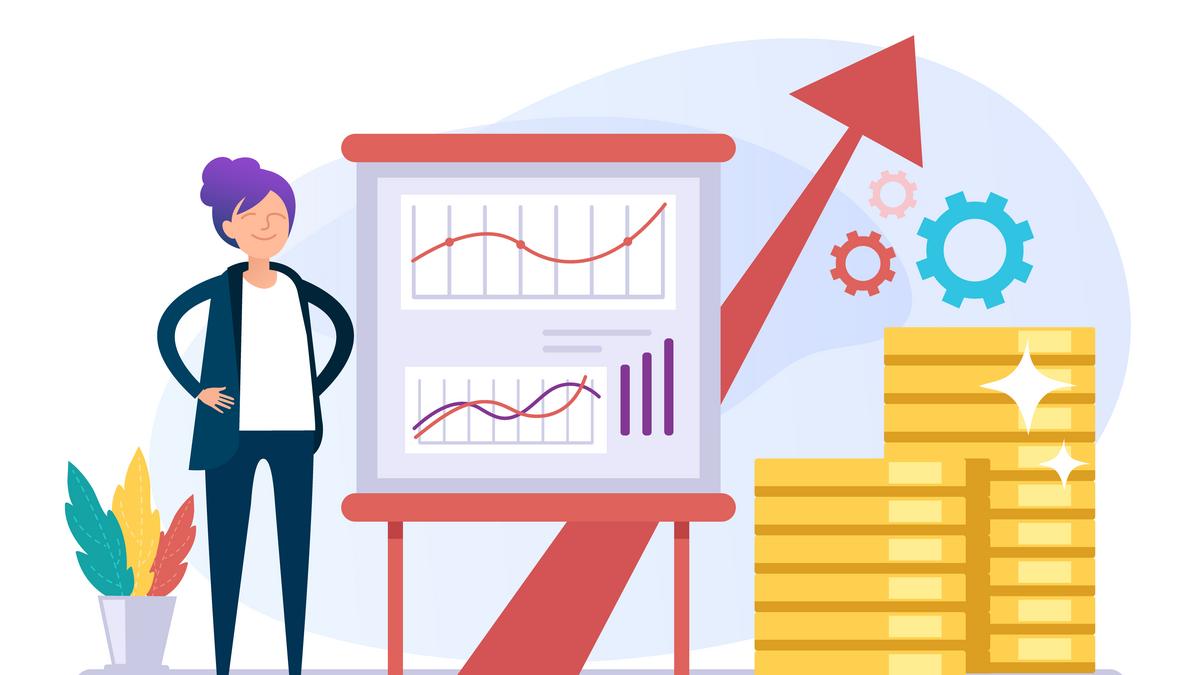 4. Antes del lanzamiento oficial del producto, se debe lanzar una versión de producto mínimo viable de la plataforma para recoger los feedbacks de los primeros usuarios.
5. Tras la puesta a punto basada en las aportaciones recibidas, la empresa está lista para empezar.
2. Cómo empezar un negocio en Economía colaborativa– Oferta y demanda
La economía colaborativa funciona a través de plataformas con dos caras, que alimentan tanto la oferta como la demanda.
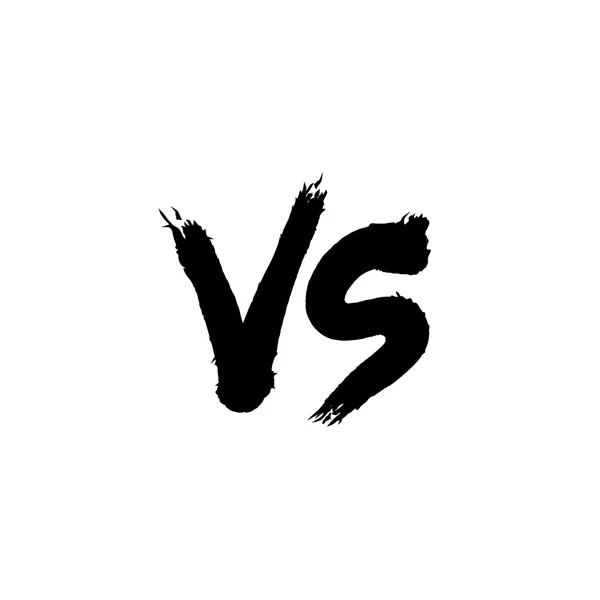 ¿Cómo equilibrar la oferta y la demanda en la economía colaborativa?

Mientras que las empresas tradicionales pueden despedir o contratar empleados, en la economía colaborativa hay estrategias alternativas :
Aumento de los precios en una zona concreta cuando la demanda es alta mediante un algoritmo específico;
Reducción de los clientes dispuestos a pagar por los servicios y aumento de los proveedores dispuestos a prestarlos.
2. Cómo empezar un negocio en Economía colaborativa– Abastecimiento colectivo
En la economía colaborativa, el abastecimiento se realiza mediante crowdsourcing y los proveedores no son empleados.


¿Cuáles son los riesgos?

Menos control sobre los proveedores 

Riesgo de servicios de mala calidad.
Para aprovechar la oferta y la demanda deben adoptarse diferentes estrategias.

Ejemplo
Un servicio que permite a los propietarios de coches aparcados en el aeropuerto alquilarlos a otros viajeros:

Consigue arrendatarios a través de la adquisición de pago, como la publicidad gráfica o los agregadores de búsqueda de alquileres;

Aumenta la oferta de propietarios de vehículos mediante relaciones públicas, oportunidades de prensa o el boca a boca.
¿Cómo mitigar estos riesgos?

Selección cuidadosa de los proveedores (comprobación de antecedentes)
Formación y exámenes

Sistema de clasificación (eliminación de los proveedores con tarifas más bajas)
2. Cómo empezar un negocio en Economía colaborativa – Consejos y trucos
1. Fomentar la confianza

La transparencia es una parte esencial del mundo de igual a igual.

Las opiniones y valoraciones positivas on line son cruciales para ganarse la confianza de los consumidores.

Un buen ejemplo:
Una plataforma para el cuidado de mascotas, que ponga en contacto a propietarios de mascotas que necesiten servicios de alojamiento o de canguro, debe fomentar la confianza mediante consultas veterinarias 24 horas al día, 7 días a la semana, seguros premium para mascotas o el intercambio de fotos y vídeos de los canguros interactuando con las mascotas (véase Rover).
2. Simplificar los pagos 

Todo el proceso debe realizarse sin papeles y de forma automatizada. Los clientes deben poder pagar una tarifa plana a través de la plataforma online, mientras que los proveedores de servicios deben recibir los salarios a través de PayPal, tarjeta de crédito o cheque.
.
3. Creación de marca, redes y comunicación

La economía colaborativa tiene que ver con la comunidad y la comunicación.
Los medios sociales desempeñan un papel integral en la construcción de la marca y la búsqueda de nuevos clientes o socios. No evites los comentarios negativos ni las críticas; responde siempre a ellas.
2. Cómo empezar un negocio en Economía colaborativa– Cómo ser competitiva
Hoy en día, existen multitud de servicios y plataformas para compartir.

La gente elige esos servicios sobre todo por los precios más bajos; para que la oferta siga siendo atractiva, es necesario, por tanto, ser competitivo en el posicionamiento de precios.

Sin embargo, si el objetivo final es crear soluciones innovadoras, queda mucho por hacer :

La falta de regulación en la economía colaborativa a menudo da lugar a la explotación de los proveedores o afecta negativamente a la economía tradicional.

Cada vez hay más conciencia de los "lados oscuros" de la economía colaborativa; por eso, la gente busca cada vez más formas de consumo más justas y sostenibles.
Las nuevas empresas deben devolver la economía colaborativa a su significado original, a la creación y el desarrollo de:

Prácticas de consumo responsable 
Sentido de pertenencer a una comunidad
Resumen
La economía colaborativa es un nuevo fenómeno que puede brindar diversas oportunidades.
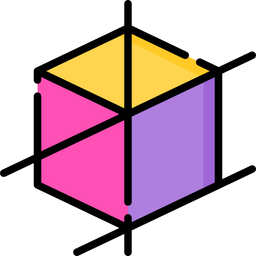 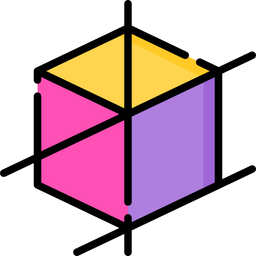 En Economía colaborativa no sólo hay que reclutar clientes, sino también proveedores. La oferta debe ser colectiva, mientras que la oferta y la demanda coinciden en las plataformas digitales.
Economía colaborativa basada en el intercambio entre iguales, el uso de plataformas digitales y la sostenibilidad.
El crowdsourcing de la oferta puede ser arriesgado, pero existen diferentes estrategias para mitigar los riesgos potenciales.
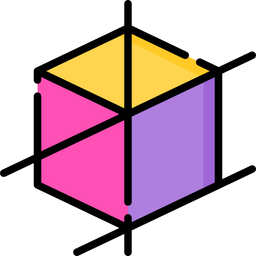 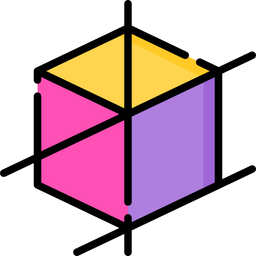 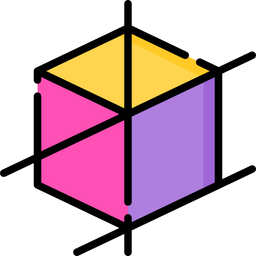 Hoy en día existen multitud de plataformas de intercambio. ¿Cómo innovar? Las prácticas de consumo sostenible y el sentido de pertenencia a una comunidad son la clave
Gracias!
Socio: IDP